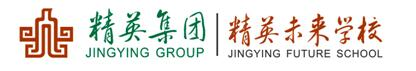 第8章  整式的乘法
8.2.2　幂的乘方与积的乘方
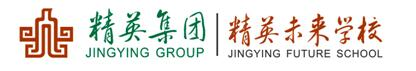 课前准备
课本

练习本

学案
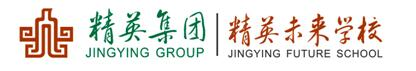 问题思考
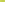 引入新课
(1) 问题:若已知一个正方体的棱长为1.1×103 cm,你能计算出它的体积是多少吗?
V=(1.1×103)3 cm3
(2) 问题:这个结果是幂的乘方形式吗?
(3) 问题:积的乘方如何运算呢?能不能找到一个运算法则?
学习目标
1.经历探索积的乘方的运算性质的过程,发展推理能力和有条理的表达能力.
2.了解积的运算性质,并能解决一些实际问题.
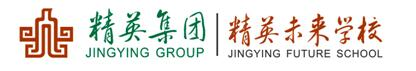 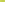 探究1　探究积的乘方运算性质
定向自学
计算46×0.256.小明认为46×0.256=(4×0.25)6,马上得出结果为你认为他这样计算有道理吗?
1.观察下面的运算过程,指出每步运算的依据.
   (3×7)2
=(3×7)·(3×7)   (                                         )
=(3×3)·(7×7)   (                                         )
=32×72 .            (                                          )
乘方的定义
乘法交换律和结合律
乘方的定义
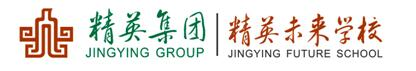 合作研学&展示激学
2.按照上面的方法,完成下面的填空. 
(ab)2=　　                      　　　　　　　; 
(ab)3=　                  　　　　　　　　　.
(ab)·(ab)=(a·a)·(b·b)=a2b2
(ab)·(ab)·(ab)=(a·a·a)·(b·b·b)=a3b3
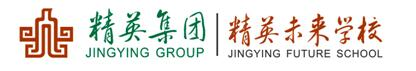 合作研学&展示激学
3.公式推导.
一般地，若n是正整数，则有：
注意:
运用这个性质可以直接进行积的乘方运算.
n个ab
(ab)n =(ab)× (ab)×··· × (ab)
            
           = (a × a ×··· × a)(b×b ×··· × b)
                  =a n b n
(ab)n=anbn(n是正整数) 
积的乘方,等于各因式乘方的积.
n个b
n个a
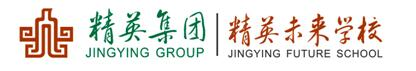 合作研学&展示激学
思考：
三个或三个以上因式的积的乘方也具有这一性质吗？
      即(abc)n=anbncn(n是正整数)成立吗？
三个或三个以上因式的积的乘方也具有这一性质,
即(abc)n=anbncn(n是正整数).
2. 积的乘方法可以进行逆运算吗？即:anbn=(ab)n(n是正整数),成立吗？
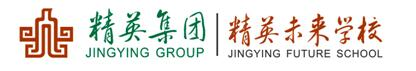 合作研学&展示激学
积的乘方法则可以进行逆运算,即:anbn=(ab)n(n是正整数),推导过程:
n个b
n个a
a n b n= (a × a ×··· × a)(b×b ×··· × b)
——幂的意义
n个ab
——乘法交换律、结合律
= (ab)× (ab)×··· × (ab)
=(ab) n
——乘方的意义.
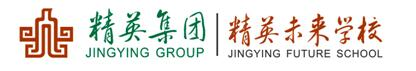 合作研学&展示激学
计算.
    (1)(2x)2;
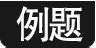 (2)(3ab)3;
解： (3ab)3=33a3b3=27a3b3.
解： (2x)2=22·x2=4x2.
(4) (-xy3)2 ;
（3） (-2b2) 3;
解： (-xy3)2 = (-1)2 x2 (y3)2 =x2y6.
解：(-2b2)3=(-2)3(b2)3=-8b6.
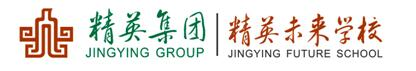 合作研学&展示激学
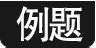 （5） (2a2)3 +(-3a3)2+(a2)2 ·a2.
解： (2a2)3 +(-3a3)2+(a2)2 ·a2 
     = 23 · (a2)3 + (-3)2 · (a3)2 +  (a2)2 · a2
=8a6+9a6+a4·a2
=8a6+9a6+a6
=18a6.
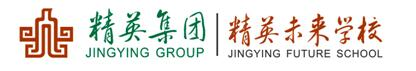 合作研学&展示激学
球体表面积的计算公式是S=4πr2.地球可以近似地看成一个球体,它的半径r约为6.37×106 m.地球的表面积大约是多少平方米?(π取3.14)
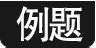 解:S=4πr2
=4×3.14×(6.37×106)2
=4×3.14×6.372×1012
≈5.10×1014(m2).
答:地球的表面积大约是5.10×1014 m2.
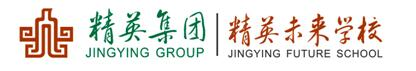 精讲领学
1.积的乘方运算法则:
(ab)n=anbn(n是正整数).积的乘方,等于每一个因数乘方的积.
2.推广:(abc)n=anbncn(n是正整数).
3.积的乘方法则逆用:anbncn=(abc)n(n是正整数).
4.注意：
（1）当底数为多个因式时，不要漏掉某些因式的乘方；
（2）计算积的乘方时，不要忽略系数因数的“-”号
（3）注意运算顺序：先乘方、再乘除，最后加减。
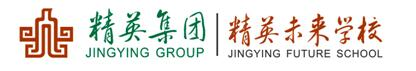 反馈固学
1.(泉州中考)计算(ab2)3的结果是	(　　)
    A.3ab2  	   B.ab6        C.a3b6  	 D.a3b2
2.(贺州中考)下列运算正确的是	(　　)
    A.(x2)3+(x3)2=2x6           B.(x2)3·(x2)3=2x12
    C.x4·(2x)2=2x6               D.(2x)3·(-x)2=-8x5
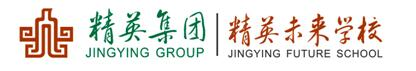 反馈固学
-2a2b3
3.若x3=-8a6b9,则x=　        　.
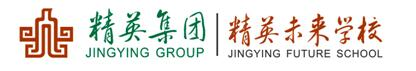 布置作业
数学书  P88-89    练习，习题A、B组
《名校课堂》